Муниципальное дошкольное образовательное учреждение
 «Детский сад «Ладушки»
Подготовительная к школе группа комбинированной направленности 
(6-7 лет)
Воспитатель: Плейко О.Н.
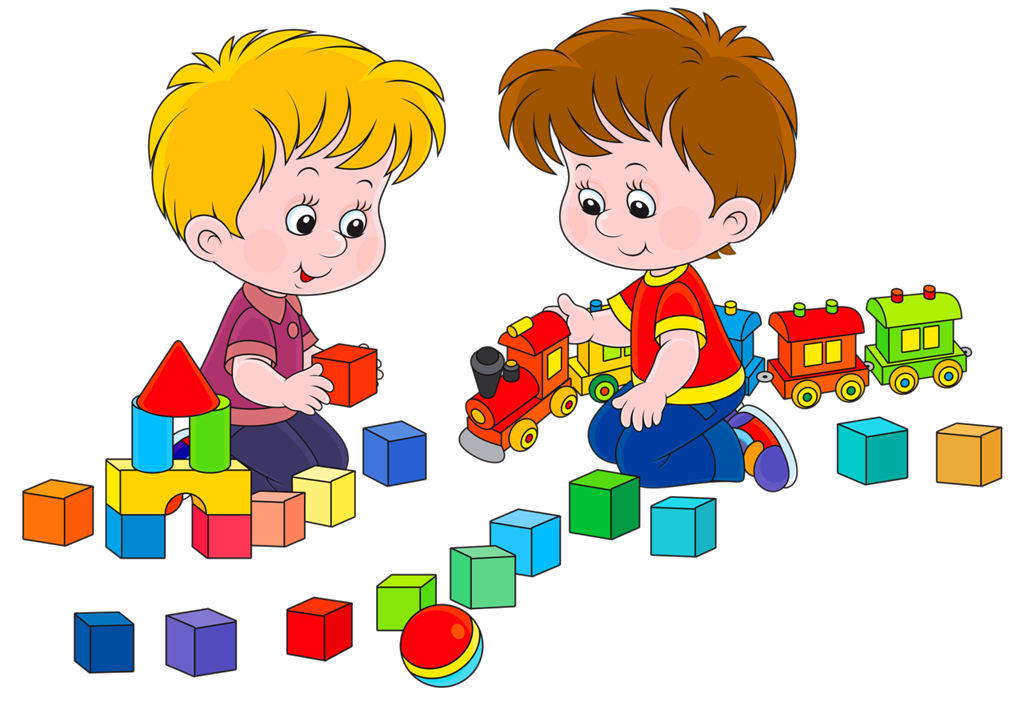 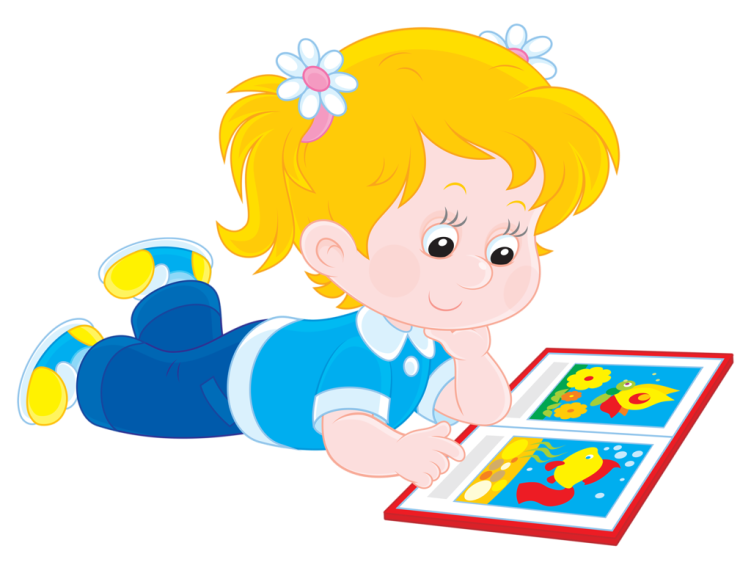 Предметная среда для игровой деятельности
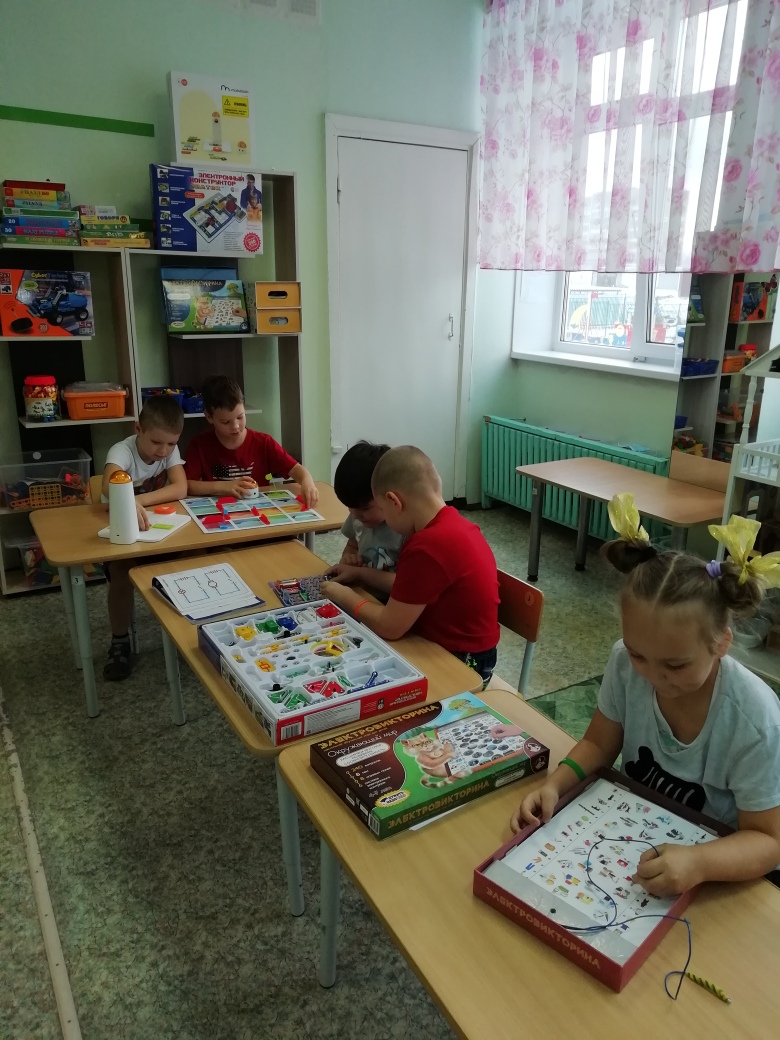 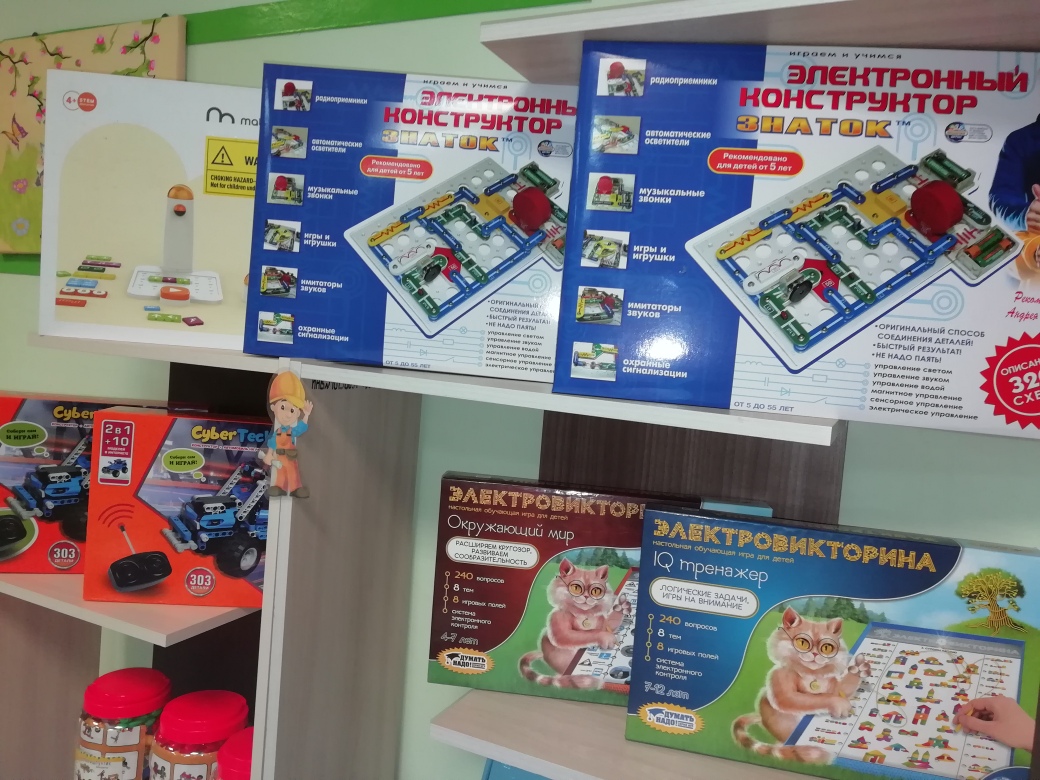 Центр «Юный инженер»
Предметная среда для игровой деятельности
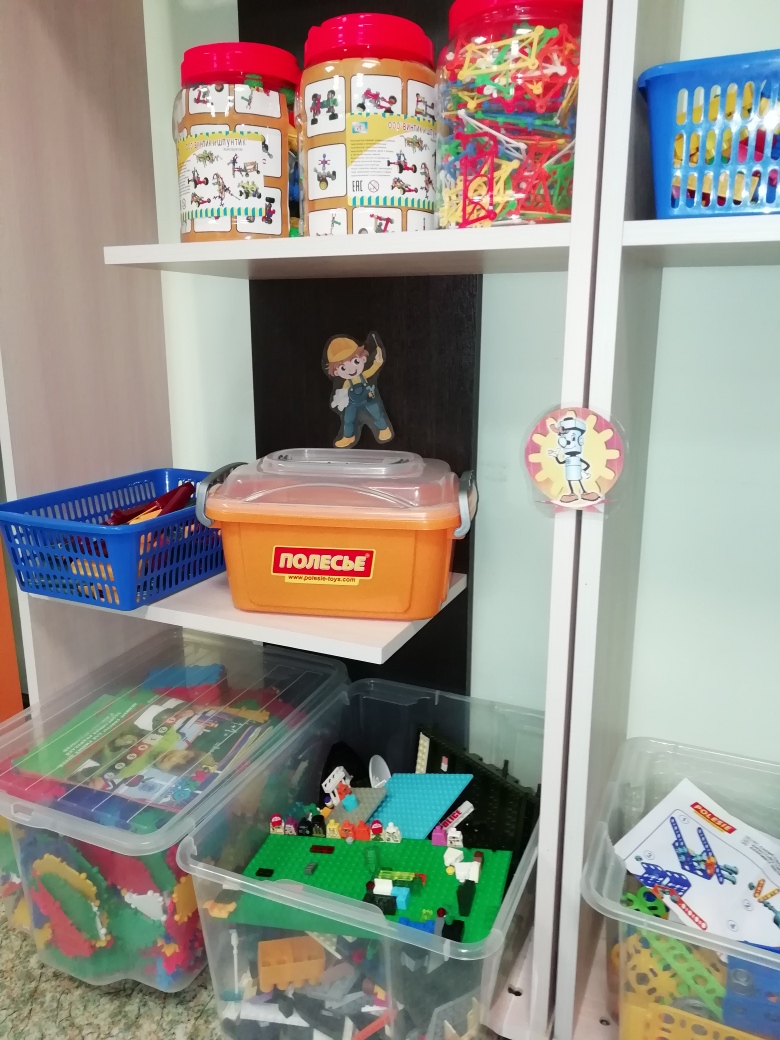 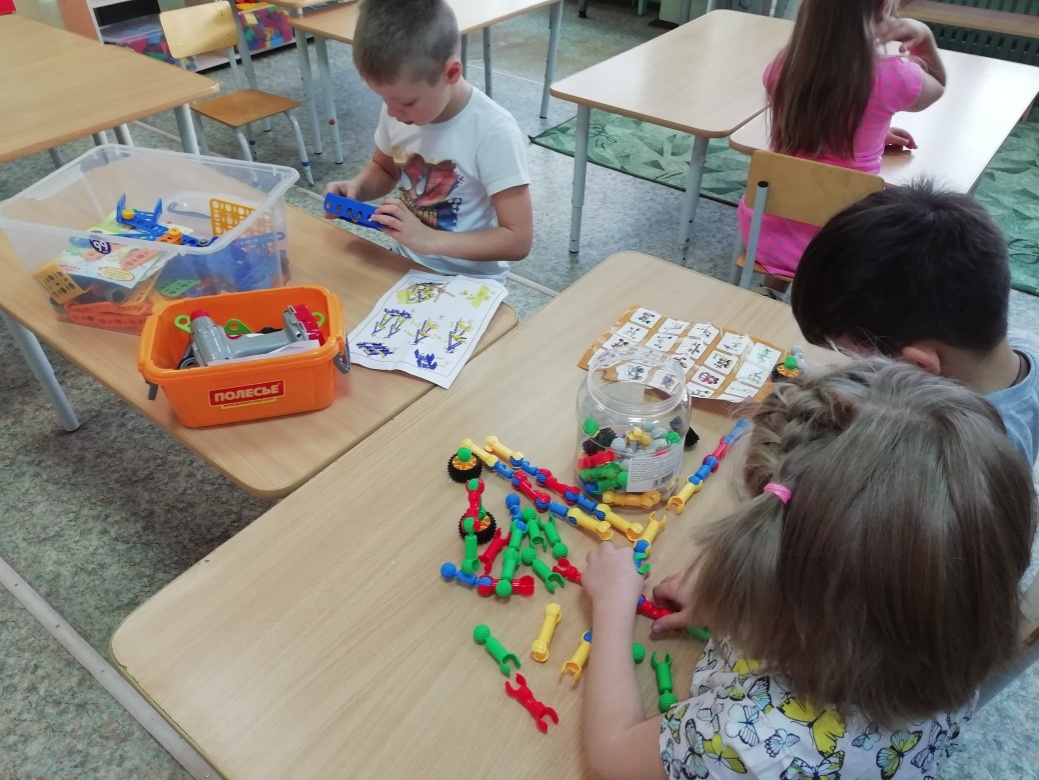 Центр «Я - архитектор»
Предметная среда для игровой деятельности
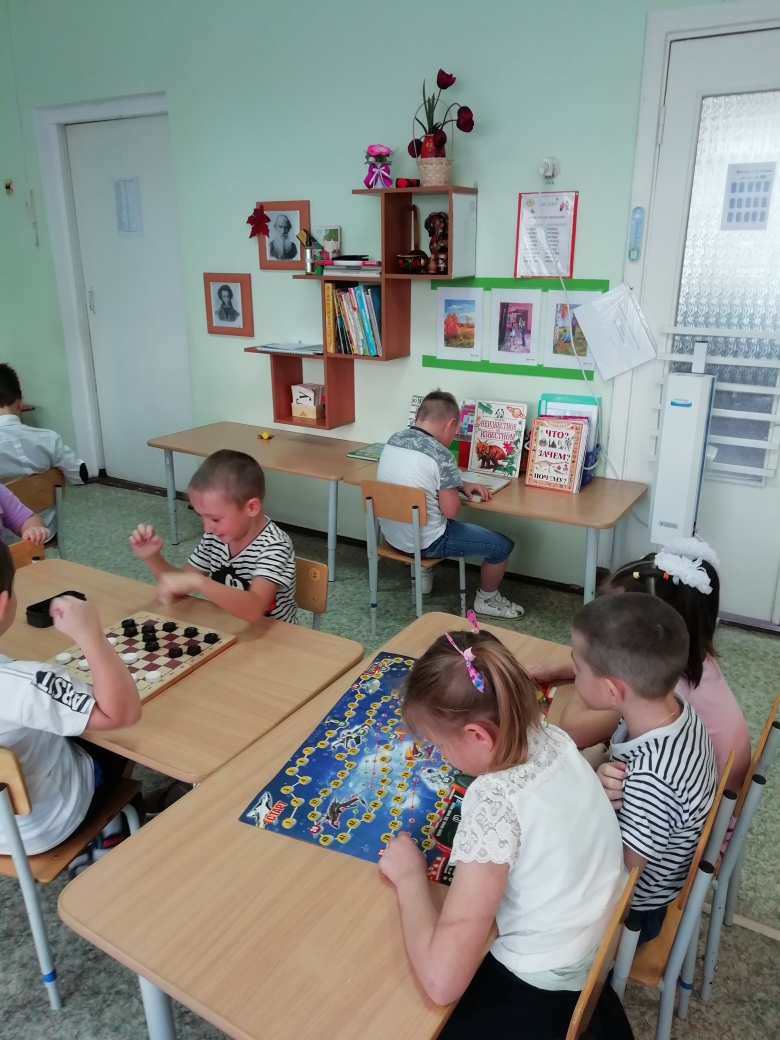 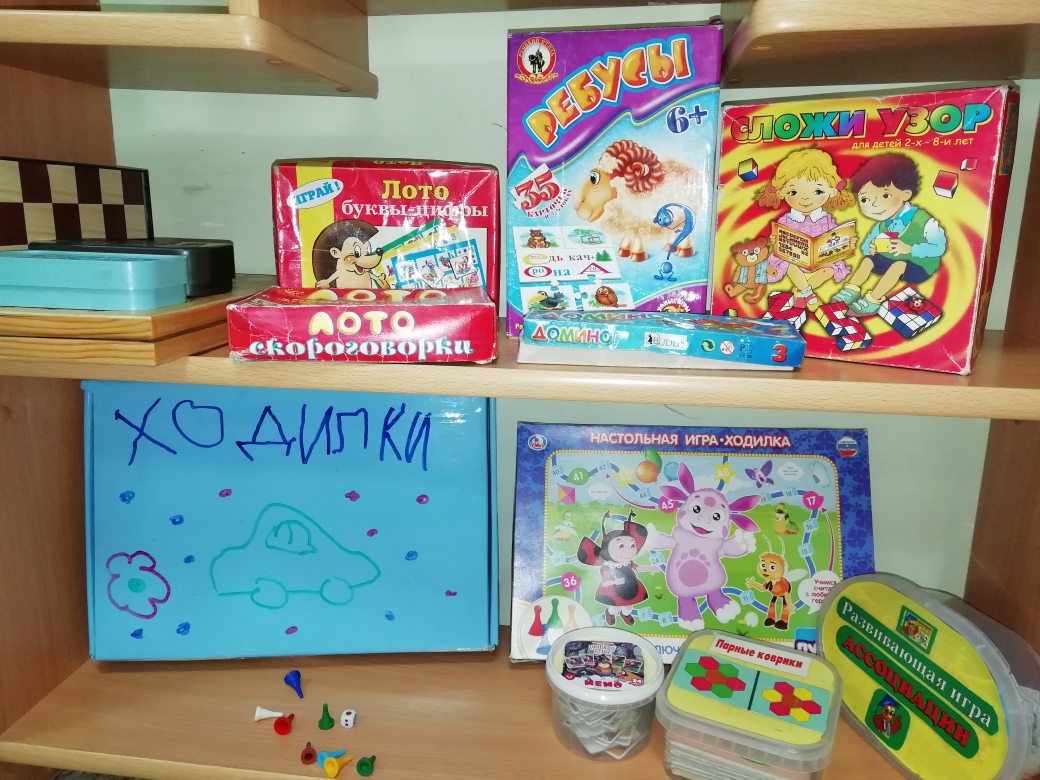 Центр «Развивай-ка»
Предметная среда для игровой деятельности
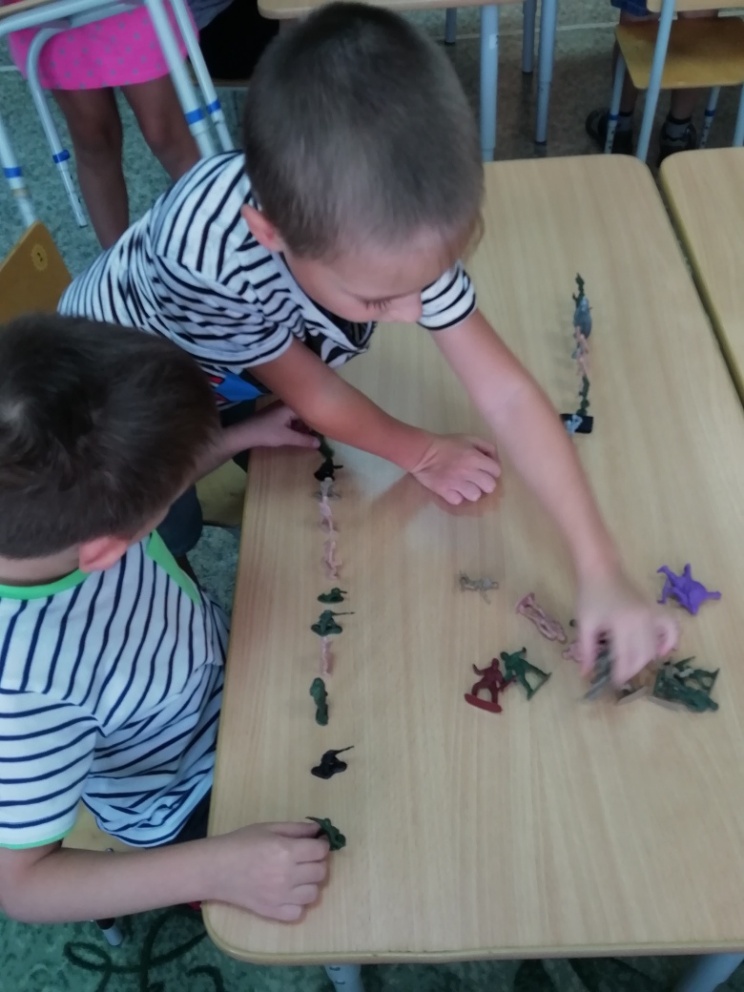 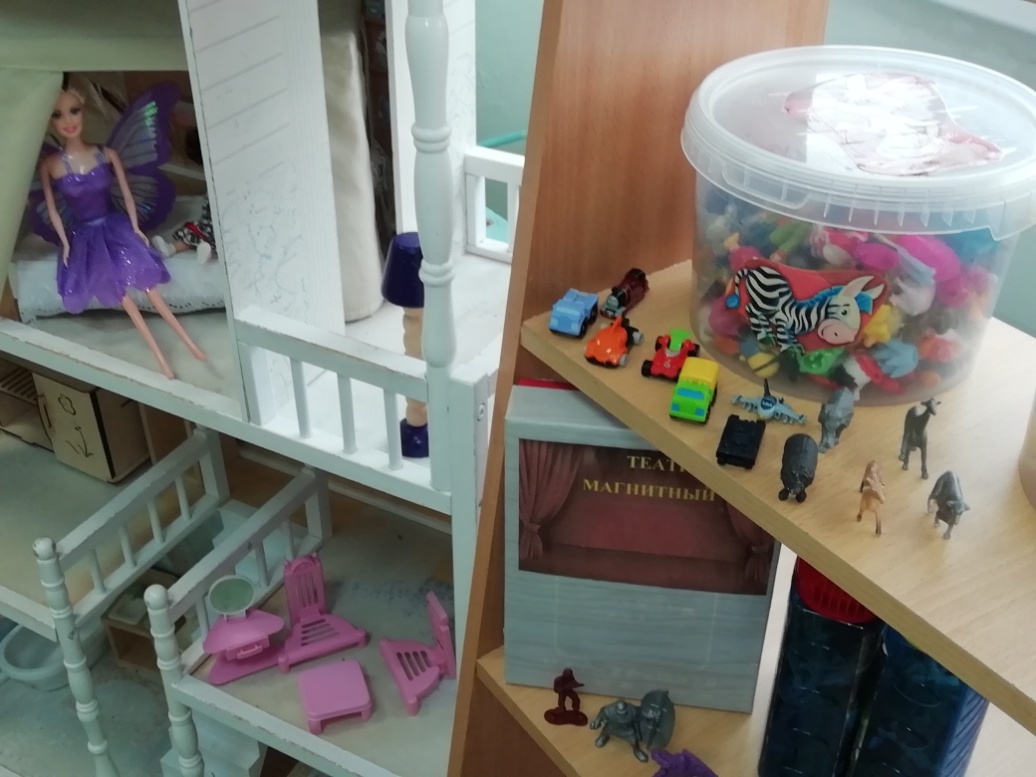 Сюжетные игры
Предметная среда для продуктивной деятельности
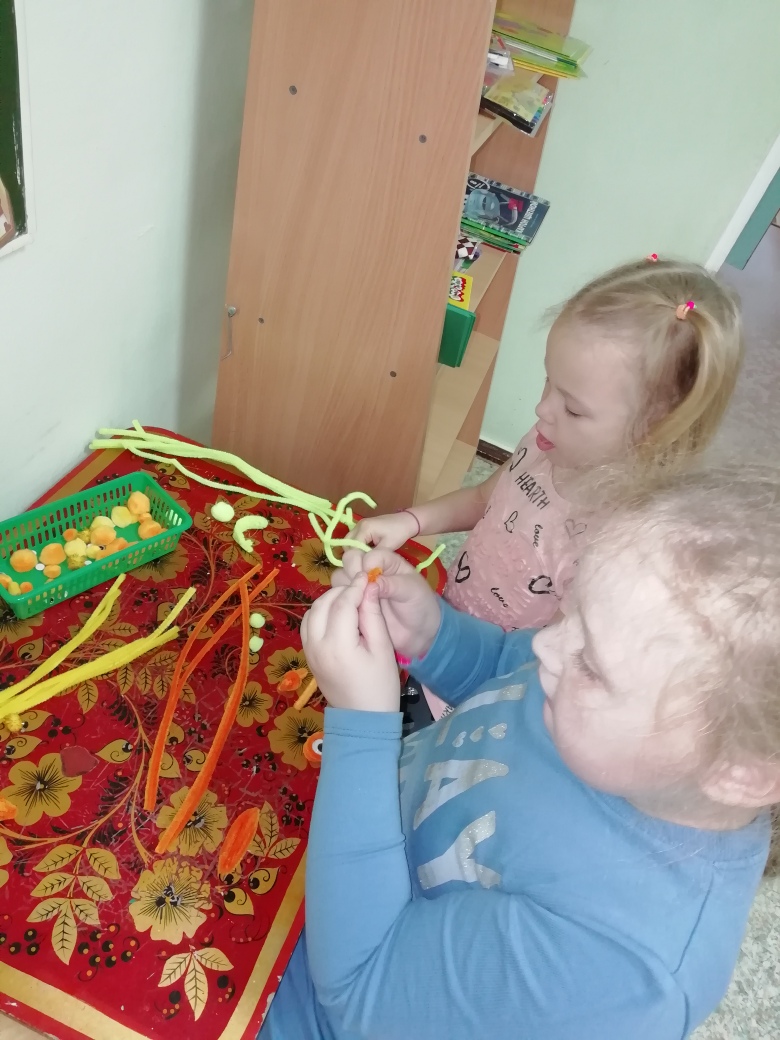 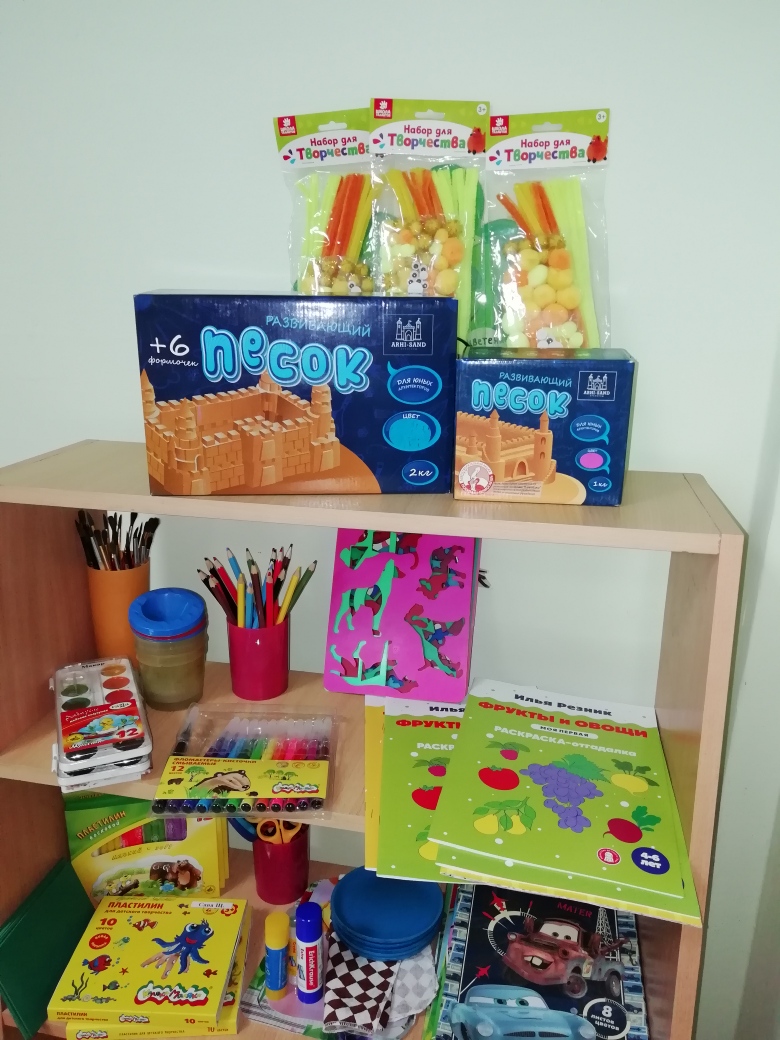 Центр «Творческая мастерская»
Предметная среда для познавательно-исследовательской деятельности
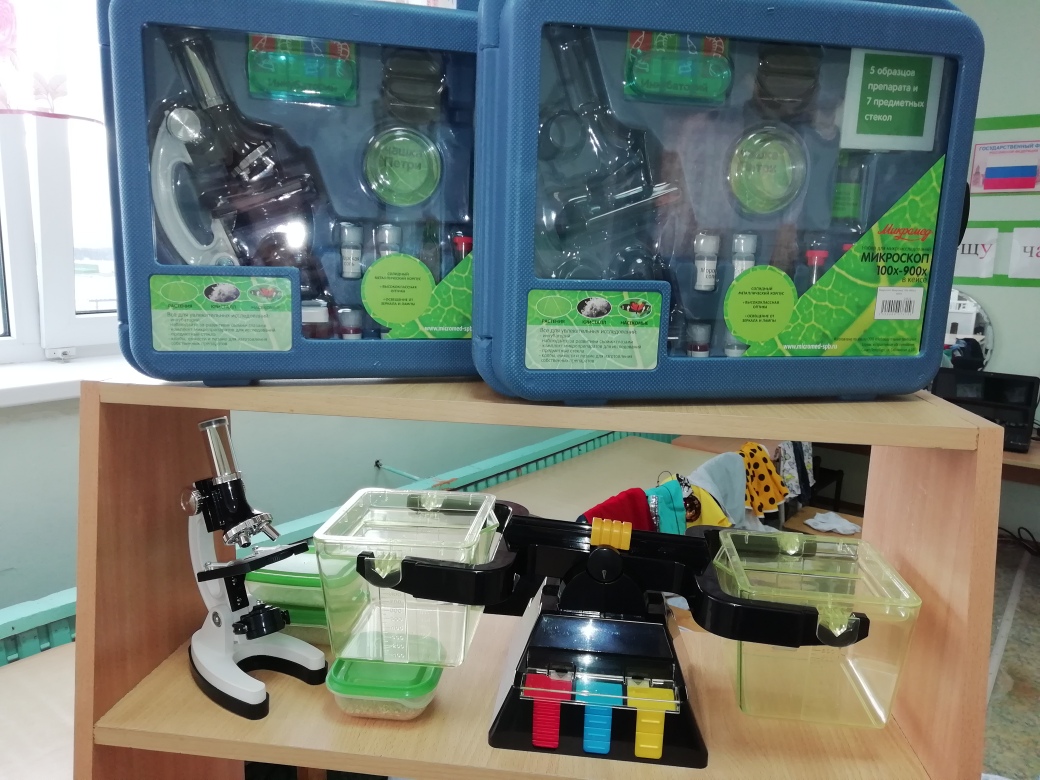 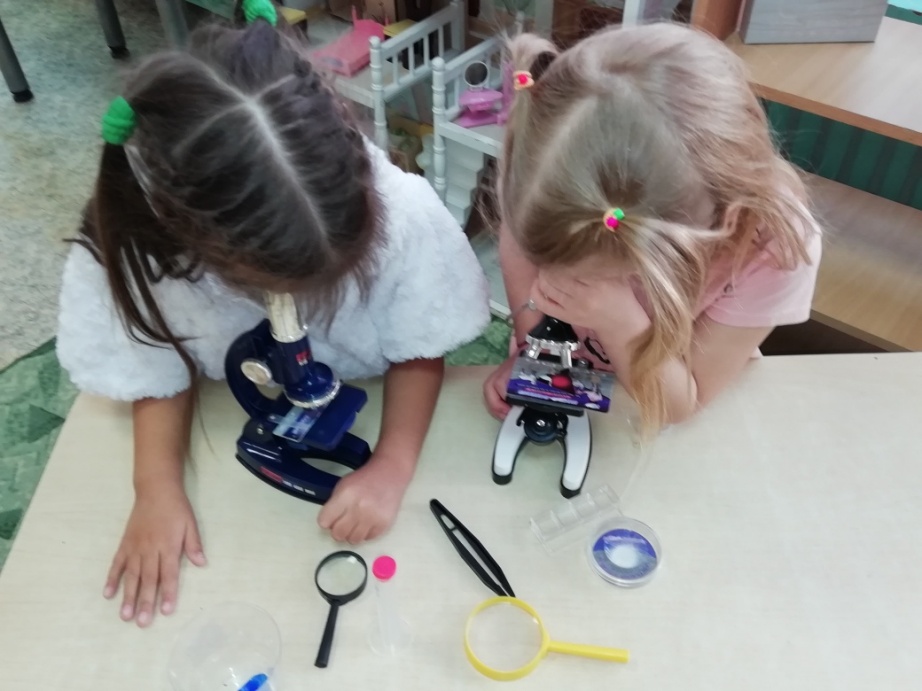 «Я – исследователь»
Предметная среда для познавательно-исследовательской деятельности
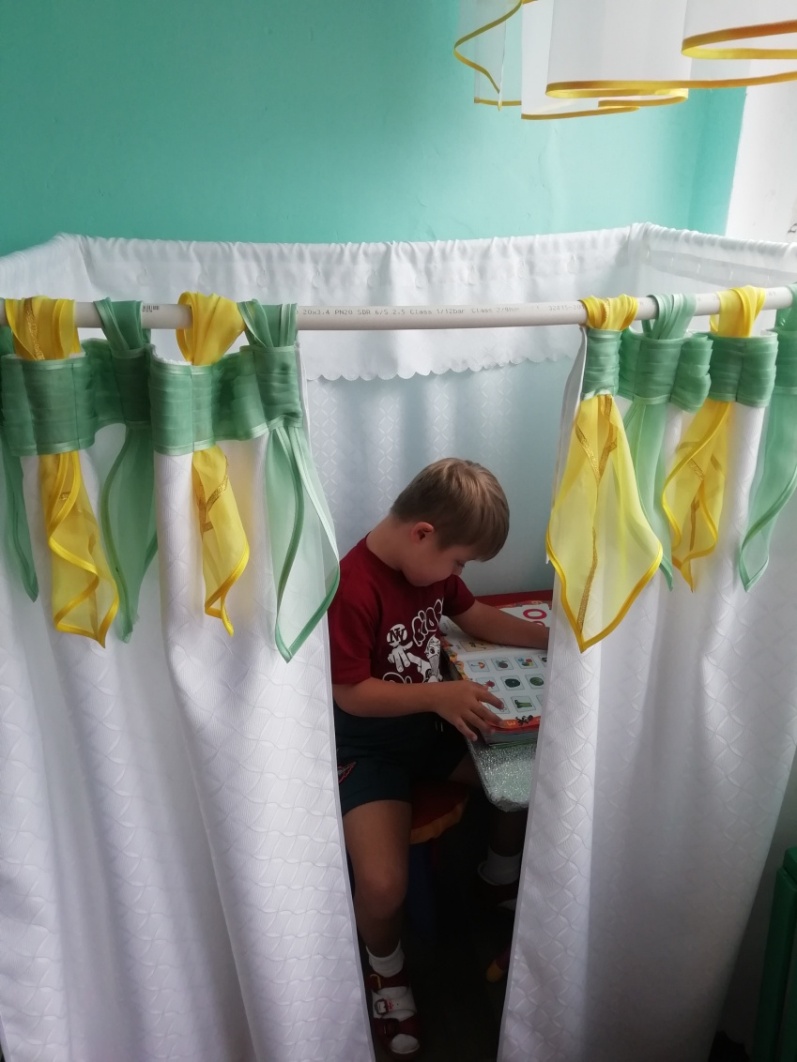 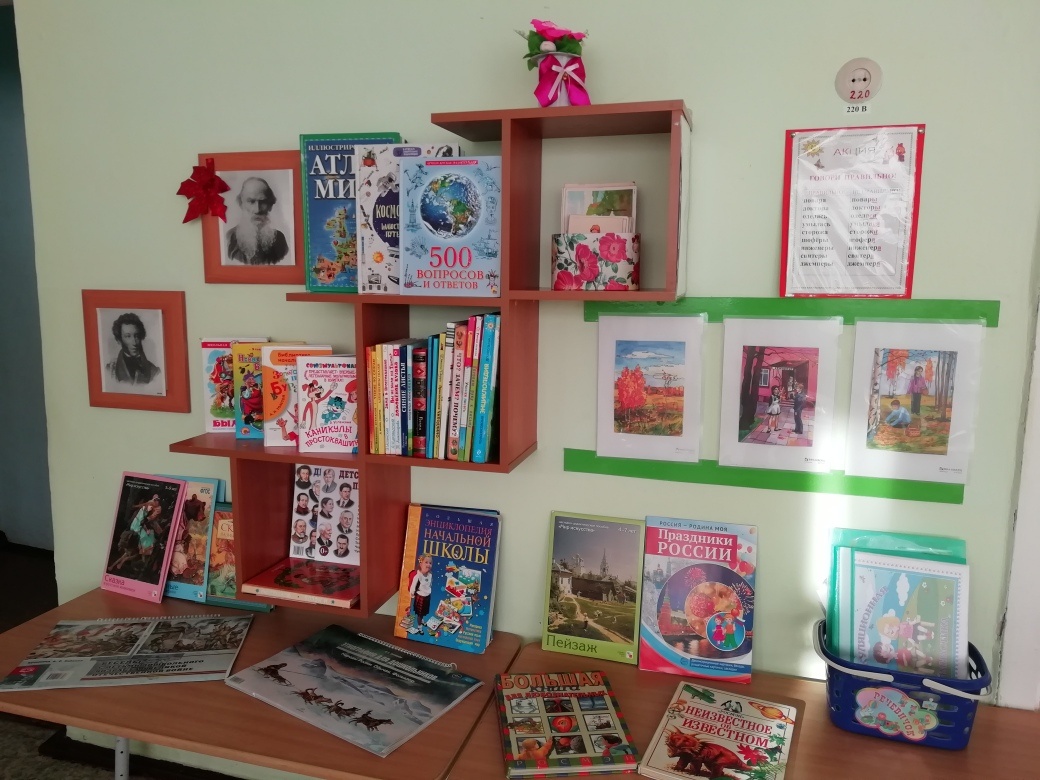 Центр «Художественной литература», расположен рядом с  центром «Уединения»
Предметная среда для познавательно-исследовательской деятельности
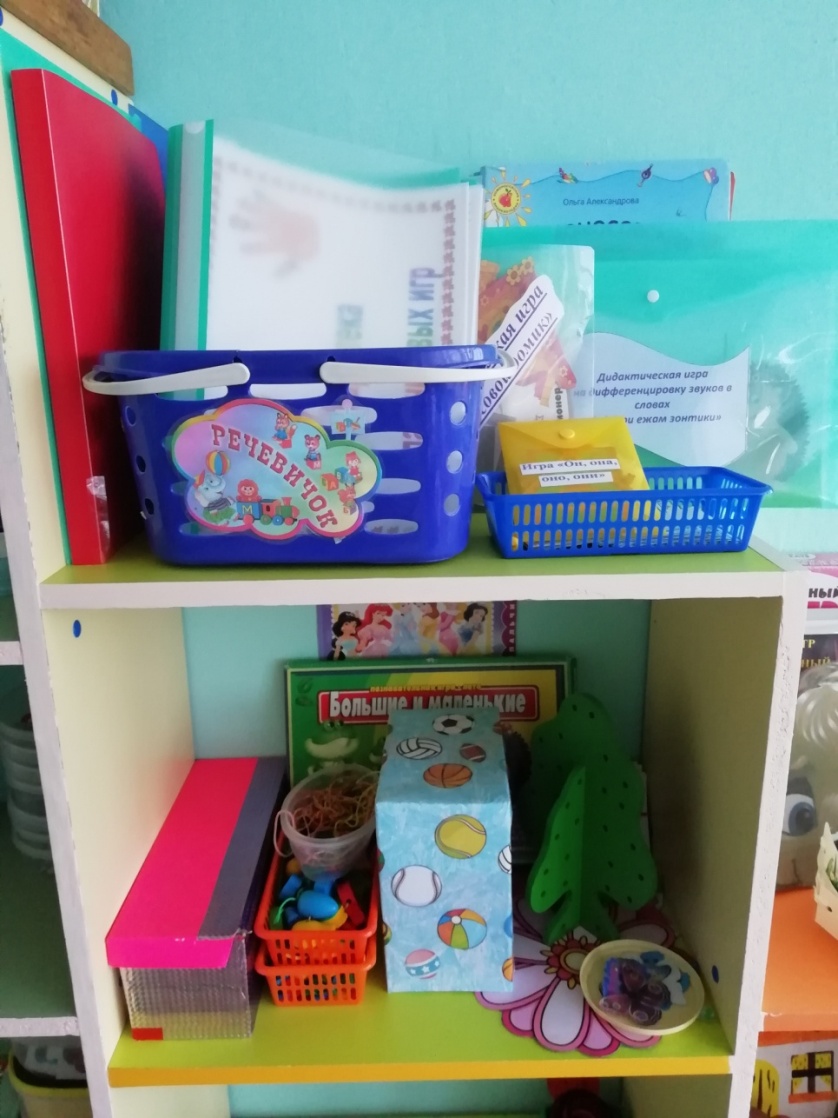 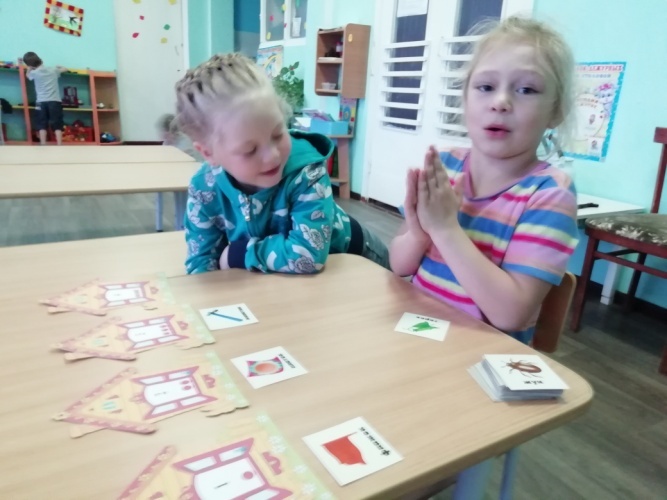 Центр «Речевое развитие»
Предметная среда для организации двигательной активности детей
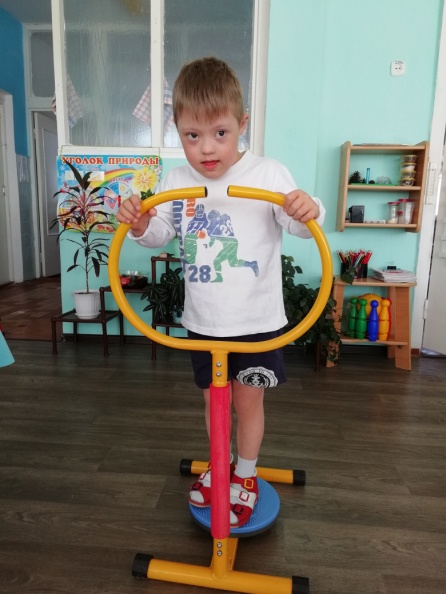 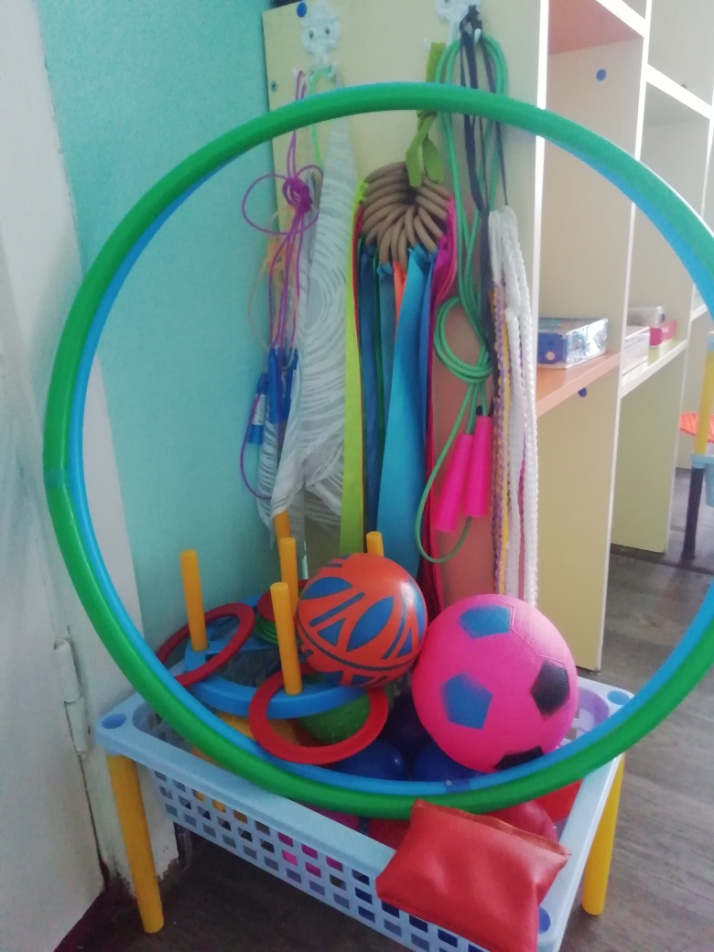 Центр «Мы – спортсмены»
Интерактивное оборудование
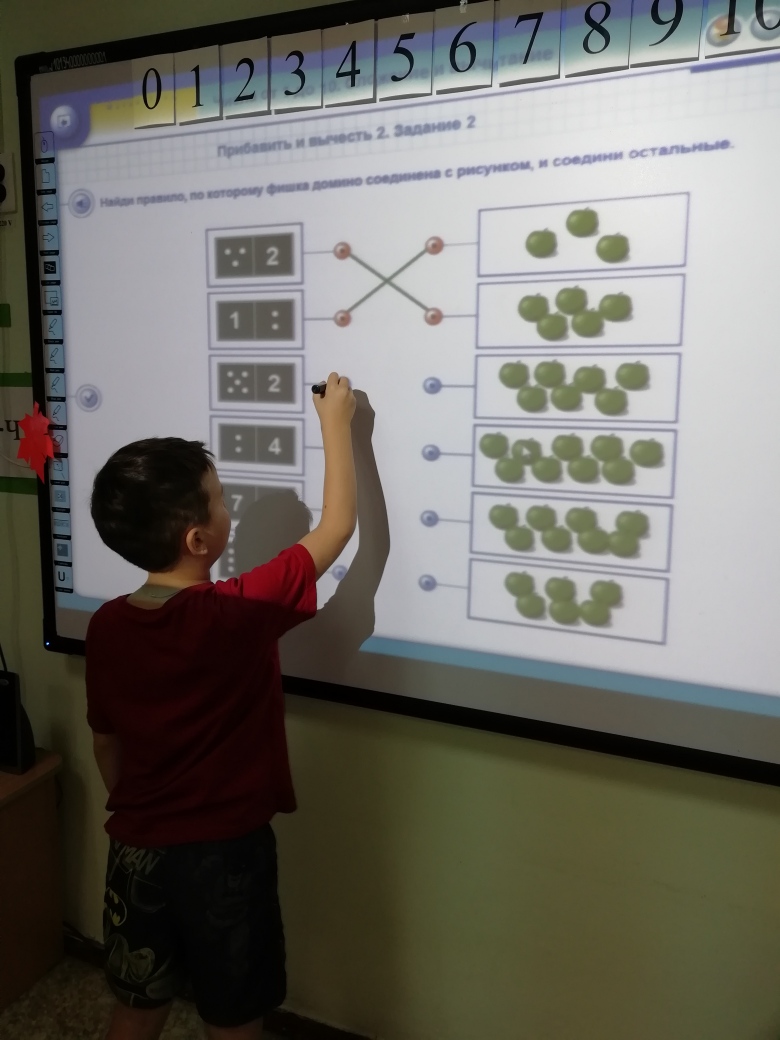 Единство стиля в оформление группы
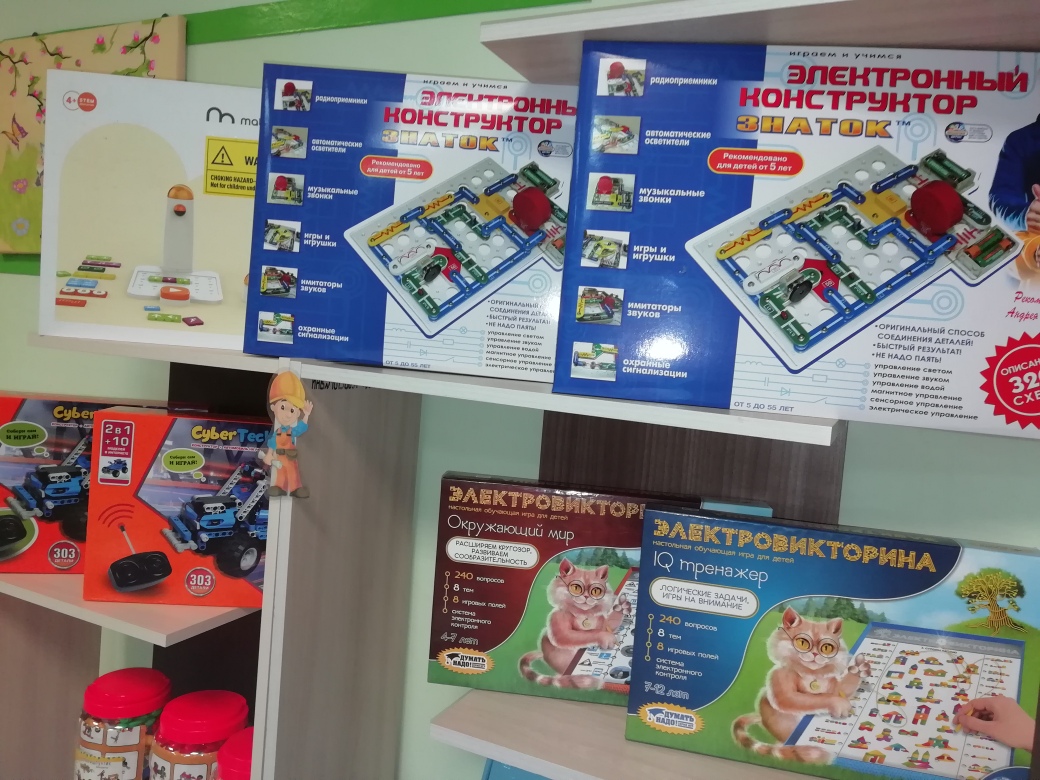 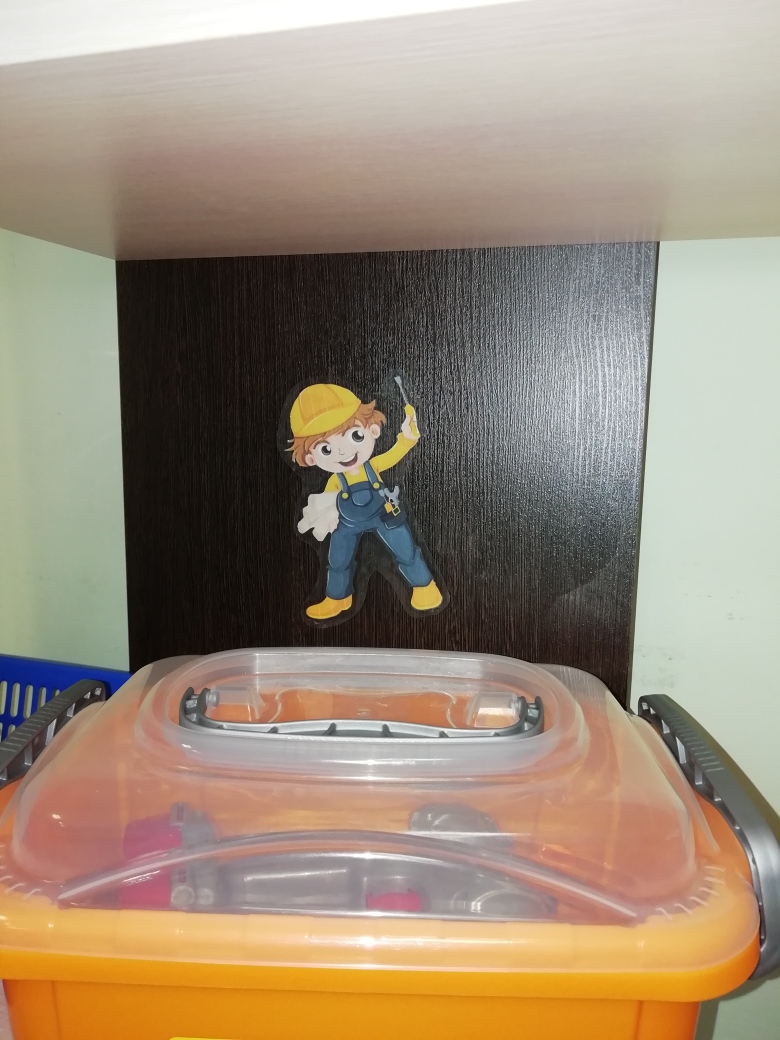 Название группы «Юный инженер»
Информационные материалы для родителей
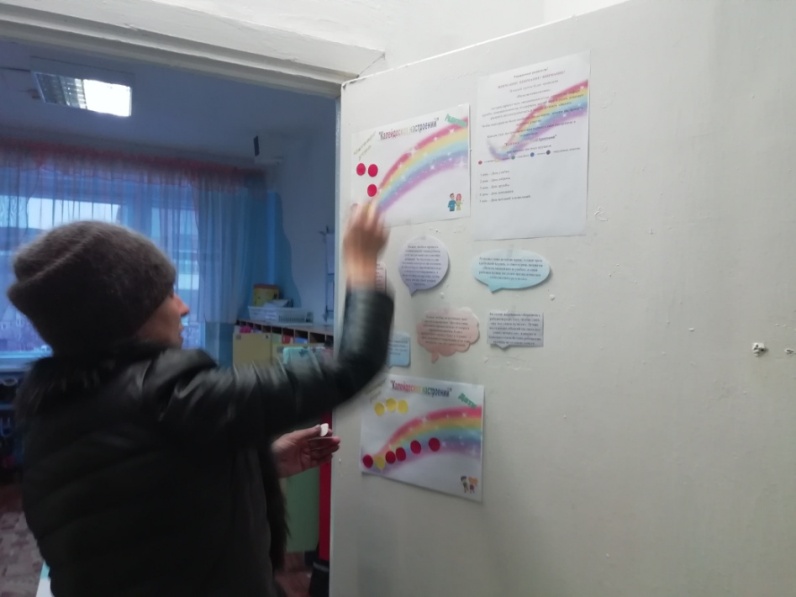 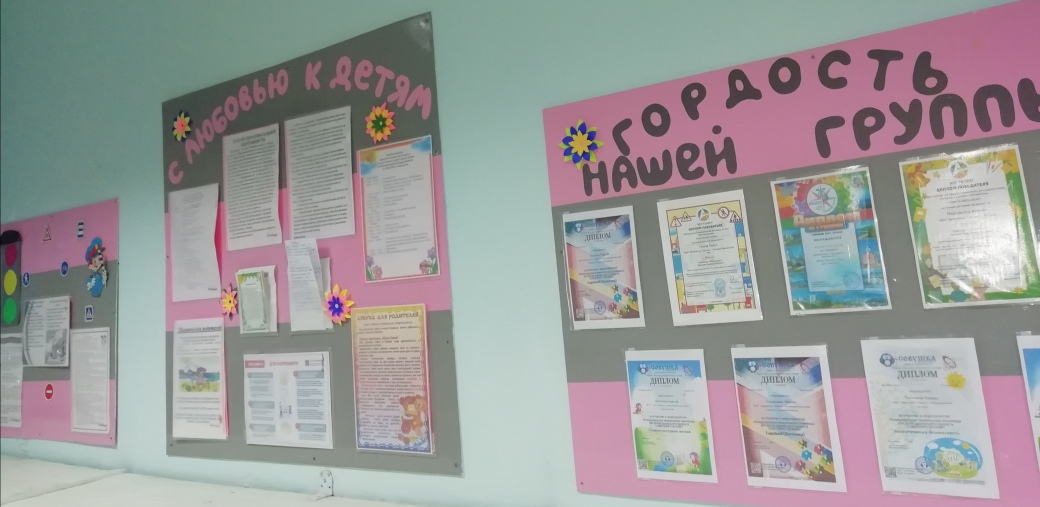 Информация преподносится родителем в такой форме, что позволяет  совместно участвовать в различных мероприятиях.
Соответствие оборудования и материалов санитарно-эпидемиологическим 
нормам и правилам
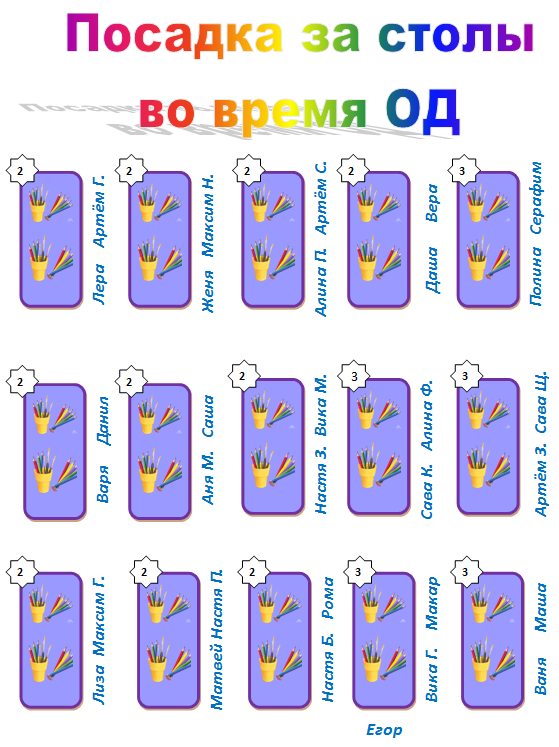 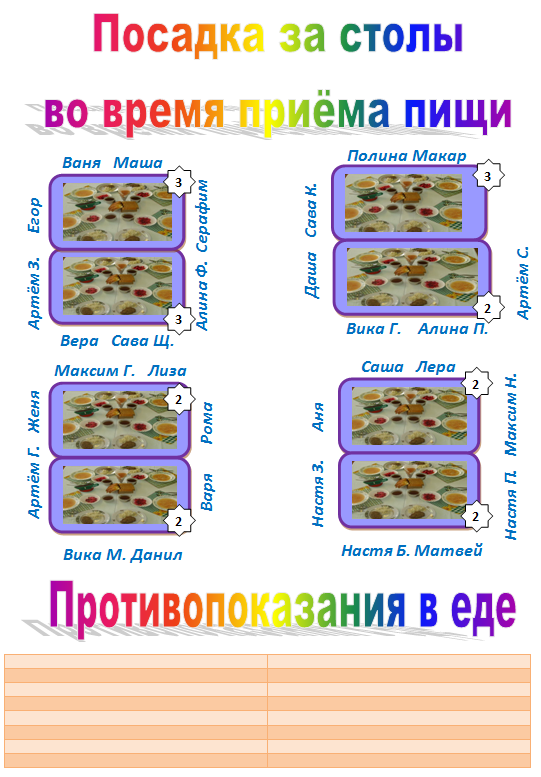 Вся мебель промаркирована согласно росту детей